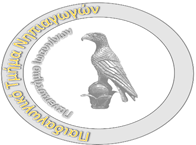 ΣΥΝΕΡΓΑΣΙΑ ΟΙΚΟΓΕΝΕΙΑΣ, ΣΧΟΛΕΙΟΥ ΚΑΙ ΚΟΙΝΟΤΗΤΑΣ
Στράτη Παναγιώτα
Διδάκτορας του Πανεπιστημίου Ιωαννίνων
panagiotastrati@yahoo.gr
ΠΕΡΙΕΧΟΜΕΝΑ
Βασικές Αρχές της Συνεργασίας Οικογένειας και Σχολείου
Οργανωτικές Αρχές της Συνεργασίας Οικογένειας, Σχολείου και Κοινότητας
Σύγχρονα Συστημικά Μοντέλα για τη Συνεργασία οικογένειας και Σχολείου
To βιο-οικοσυστημικό μοντέλο του U. Bronfenbrenner
Το μοντέλο των επικαλυπτόμενων σφαιρών επιρροής της J. Epstein
Το μοντέλο των σχέσεων Οικογένειας  –   Σχολείου των Ryan & Adams 
Ακαδημαϊκες και Κοινωνικές συνέπειες της συνεργασίας Οικογένειας, Σχολείου, Κοινότητας
Παναγιωτα Στρατη
22/12/2019
2
Η ΕΠΙΚΟΙΝΩΝΙΑ ΩΣ ΠΑΡΑΓΟΝΤΑΣ ΕΝΔΥΝΑΜΩΣΗΣ ΤΗΣ ΣΥΝΕΡΓΑΣΙΑΣ ΟΙΚΟΓΕΝΕΙΑΣ- ΣΧΟΛΕΙΟΥ- ΚΟΙΝΩΝΙΑΣ
ΣΥΝΕΡΓΑΣΙΑ ΟΙΚΟΓΕΝΕΙΑΣ ΚΑΙ ΣΧΟΛΕΙΟΥ: ΔΙΔΑΚΤΙΚΕΣ ΠΡΟΤΑΣΕΙΣ
Τομείς ανάπτυξης συνεργασίας σχολείου, οικογένειας,  κοινότητας σύμφωνα με τους Atkin, Bastiani και Goode
Τύποι συνεργασίας οικογένειας, σχολείου, κοινότητας σύμφωνα με τους Atkin, Bastiani και Goode
Διδακτικές Προτάσεις  – Εφαρμοσμένα Προγράμματα Συνεργασίας Οικογένειας και Σχολείου
Η περίπτωση των Δημόσιων Σχολείων του Arlington 
Η περίπτωση του Δημόσιου Σχολείου Kate Waller του Barrett
Η περίπτωση του Προγράμματος ΡΑΤ – «Οι Γονείς ως Δάσκαλοι» (Parents Αs Τeachers – PAT)
ΤΥΠΙΚΕΣ ΚΑΙ ΑΤΥΠΕΣ ΜΟΡΦΕΣ ΣΥΝΕΡΓΑΣΙΑΣ ΟΙΚΟΓΕΝΕΙΑΣ ΚΑΙ ΝΗΠΙΑΓΩΓΕΙΟΥ
Παναγιωτα Στρατη
22/12/2019
3
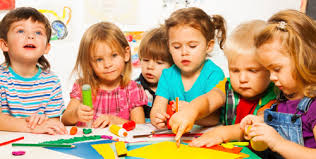 Διδακτικές Προτάσεις για τη βελτίωση της Συνεργασίας Οικογένειας και  Σχολείου
Παναγιωτα Στρατη
22/12/2019
4
Σύμφωνα με τα εμπειρικά δεδομένα σύγχρονων ερευνών, θεωρούμε, ότι ένα ενδυναμωμένο υπόδειγμα συνεργασίας οικογένειας και σχολείου θα πρέπει να επικεντρώνεται στα εξής σημεία αναφοράς:
Προσδιορισμός των δυνατών σημείων της οικογένειας και του παιδιού, ως το ζητούμενο της γονεϊκής συμμετοχής.
 Γνωρίζουμε, ότι αυτή η προοπτική απαιτεί να προχωρήσουμε πέρα από τους τοίχους της αίθουσας του σχολείου.
Παναγιωτα Στρατη
22/12/2019
5
Ένας καλός τρόπος να προσδιορίσουμε αυτά τα δυνατά σημεία, είναι:
Ο εκπαιδευτικός να γίνει εθνογράφος της αίθουσας του σχολείου, που κρατάει σημειώσεις και συλλέγει πληροφορίες για τον πολιτισμό, το ιστορικό και τους τρόπους μάθησης των παιδιών και των οικογενειών τους.
Παναγιωτα Στρατη
22/12/2019
6
Όλες οι οικογένειες έχουν τη δυνατότητα συμμετοχής στην παιδαγωγική εργασία:
 μέσα από πολλαπλές προοπτικές 
και υποδείγματα οικογενειακής εμπλοκής. 
   Με την έννοια αυτή, θα πρέπει να συμπεριλάβουμε γονείς και οικογένειες από διαφορετικούς πολιτισμούς και να αναπτύξουμε προγράμματα πρόσκλησης και υποστήριξης, ώστε να αισθανθούν ευπρόσδεκτοι.
Παναγιωτα Στρατη
22/12/2019
7
Αναγνώριση της αξίας των πολλαπλών σημείων συνάντησης και σχεδιασμού, για τη συνεργασία οικογένειας και νηπιαγωγείου. 
Κατανόηση, του τι απολαμβάνουν οι οικογένειες σε σχέση με τη συμμετοχή τους στην παιδαγωγική διαδικασία του νηπιαγωγείου και ένταξη στο σχεδιασμό της παιδαγωγικής εργασίας. 
Μέσα από αυτή την επισήμανση γίνεται κατανοητό, ότι δεν υπάρχει μόνο ένα υπόδειγμα γονεϊκής εμπλοκής, ένα σημείο συνάντησης ή ένας τρόπος σχεδιασμού για κάθε νηπιαγωγό ή και για κάθε οικογένεια.
Παναγιωτα Στρατη
22/12/2019
8
Δια βίου μαθησιακή προσέγγιση, στην οποία ο δάσκαλος μαθαίνει μαζί με τα παιδιά και τις οικογένειες.
 Σημείο αναφοράς για την παιδαγωγική διαδικασία:
 τα ενδιαφέροντα,
 το κοινωνικοπολιτιστικό ιστορικό 
και ο τρόπος που μαθαίνουν τα παιδιά.
Παναγιωτα Στρατη
22/12/2019
9
Επιλογή θεματικών ενοτήτων που αναδεικνύουν το σεβασμό των εκπαιδευτικών στις γνώσεις που καταθέτουν οι γονείς. 
Αφήνουμε τους γονείς να μας δουν στο ρόλο του να μαθαίνουμε από αυτούς, δίνοντας αξία στο ιστορικό και τα ενδιαφέροντά τους:
 μέσα από την ανάπτυξη προγραμμάτων 
και θεματικών ενοτήτων στην αίθουσα του σχολείου, 
που χαρακτηρίζονται από διαφορετικότητα.
Παναγιωτα Στρατη
22/12/2019
10
Δημιουργία κλίματος εμπιστοσύνης:
 μέσα από συνεργατικά προγράμματα 
και μέσα από την αναγνώριση των πολλαπλών ορισμών και υποδειγμάτων της γονεϊκής εμπλοκής.
 Οι εκπαιδευτικοί, θα πρέπει να είναι δεκτικοί στην πολυπλοκότητα των ιδεών και των συνεισφορών των γονέων και της οικογένειας.
Παναγιωτα Στρατη
22/12/2019
11
Η αυθεντική συνεργασία, χρειάζεται να δίνει αξία σε κάθε συμμέτοχο και να περιλαμβάνει «μια ανταλλαγή αξιών, μεταξύ των συμμετεχόντων»
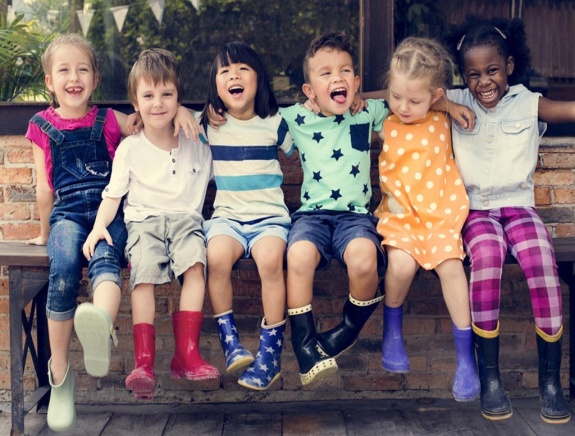 Παναγιωτα Στρατη
22/12/2019
12
Οι καλύτερες συνεργασίες δομήθηκαν:
 μέσα από συνομιλία και συνεργασία, 
μέσα από προβληματισμό για τους υπάρχοντες ορισμούς και τα υποδείγματα γονεϊκής συμμετοχής, 
   που οδηγούν στο διάλογο και στη λύση των προβλημάτων από κοινού, μέσα από μια αληθινά δημοκρατική διαδικασία.
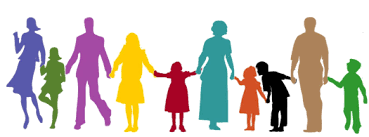 Παναγιωτα Στρατη
22/12/2019
13
Γλωσσική και πολιτιστική εκτίμηση, αναγνώριση και βαθιά υπευθυνότητα.
 Να δώσουμε αξία στο γλωσσικό και πολιτιστικό ιστορικό του παιδιού και της οικογένειας, ως πηγή μάθησης για την τάξη και τη δική μας πρακτική.
 Να αναδείξουμε τη διαφορετικότητα, 
ως μια πηγή μάθησης, δίνοντας αξία σε κάθε παιδί και σε κάθε οικογένεια, για τον πλούτο και τις απορίες που φέρνουν στην τάξη και τη σχολική κοινότητα, ανεξάρτητα από το πόσες ημέρες οι γονείς ή οι παππούδες έρχονται ως εθελοντές στην αίθουσα του σχολείου.
Παναγιωτα Στρατη
22/12/2019
14
Σύμφωνα με τα παραπάνω η αποτελεσματική συνεργασία οικογένειας και σχολείου θα πρέπει να:
βασίζεται κυρίως στην πρόληψη και να περιλαμβάνει όλες τις οικογένειες και όχι μόνο τις οικογένειες των παιδιών που αντιμετωπίζουν σχολικές δυσκολίες,
κυριαρχείται από ευαισθησία και σεβασμό προς το πολιτισμικό υπόβαθρο των παιδιών και των οικογενειών τους, 
αναγνωρίζει και να αποδίδει αξία στη σημαντική συνεισφορά των γονέων, ανεξάρτητα από το εκπαιδευτικό τους υπόβαθρο,
βασίζεται στον αμοιβαίο σεβασμό και την εμπιστοσύνη, 
προωθεί τη γονεϊκή ενδυνάμωση, μέσα από μια ουσιαστική αμφίδρομη επικοινωνία ανάμεσα στην οικογένεια και το σχολείο.
Παναγιωτα Στρατη
22/12/2019
15
Οι σημαντικότερες οργανωτικές αρχές για τη βελτίωση της συνεργασίας οικογένειας και σχολείου, είναι οι εξής:
Συνεργασία οικογένειας και σχολείου στα πλαίσια μιας οικολογικής προοπτικής. 
Ανάγκη κατανόησης, των ιδιαίτερων αναγκών των γονέων και των απόψεών τους, για την αγωγή και εκπαίδευση του σχολείου. 
Ανάγκη κατανόησης της έμφασης που δίνει το σχολείο στη συνεργασία οικογένειας και σχολείου. 
Ανάγκη για διαδικασία στρατηγικού σχεδιασμού στις συνεργατικές προσπάθειες οικογένειας και σχολείου.
Παναγιωτα Στρατη
22/12/2019
16
Η γενική διαπίστωση που προκύπτει από τα παραπάνω είναι, ότι:
 1. εξαιτίας της μοναδικότητας των οικογενειακών περιβαλλόντων και των δομών τους, οι εκπαιδευτικοί θα πρέπει να ταιριάξουν, τις ανάγκες των γονέων, με τον προγραμματισμό και την οργάνωση των εκπαιδευτικών διαδικασιών και δραστηριοτήτων για γονείς και
2. ότι η απόφαση των γονέων να εμπλακούν στην εκπαίδευση των παιδιών τους, συνδέεται άμεσα με τις απόψεις τους για το ρόλο του γονέα, την ευκαιρία που τους δίνεται να ασκήσουν θετική επίδραση στην εκπαίδευση των παιδιών τους και τις αντιλήψεις τους για το πόσο ένα πρόγραμμα ενδιαφέρεται για τη συμμετοχή τους.
Παναγιωτα Στρατη
22/12/2019
17
Με βάση λοιπόν τις παραπάνω διαπιστώσεις, καταλήγουμε στις ακόλουθες ενδεικτικές διδακτικές προτάσεις, οι οποίες προέκυψαν από την παρούσα μελέτη, και συμβάλλουν στη βελτίωση της συνεργασίας οικογένειας και σχολείου:
Κατανόηση της θέσης της μητέρας στο οικογενειακό περιβάλλον, το εκπαιδευτικό και πολιτιστικό της επίπεδο και το ενδιαφέρον της για την αγωγή και εκπαίδευση του σχολείου.
Ένα σχέδιο προγράμματος πρώιμης προαγωγής και ανάπτυξης του παιδιού, έχει επιτυχία, μέσα από μια ελεγχόμενη θετική αλληλεπίδραση μητέρας – παιδιού.
Η ευαισθησία των μητέρων για συνεργασία με το σχολείο και η θετική αλληλεπίδραση με το παιδί, αποτελεί ισχυρό προάγγελο της ακαδημαϊκής και κοινωνικής ικανότητας του παιδιού, με τη μετάβασή του στο σχολείο.
Παναγιωτα Στρατη
22/12/2019
18
Οι κοινωνικές δεξιότητες των παιδιών που κατευθύνονται από την ενσυναίσθηση, αποτελούν τη βάση για κοινωνικο-συναισθηματική ισορροπία, η οποία έχει ως αποτέλεσμα την προαγωγή και ανάπτυξη των ακαδημαϊκών ικανοτήτων του παιδιού. 
Οι γονείς κατανοούν τη σημαντικότητα της συμμετοχής τους στην εκπαίδευση του παιδιού τους, όταν αντιλαμβάνονται τον εαυτό τους, ως ένα άτομο που έχει θετική επιρροή στις αναπτυξιακές του εκβάσεις.
Παναγιωτα Στρατη
22/12/2019
19
Οι καινοτόμοι εκπαιδευτικοί, στις πρακτικές συμμετοχής της οικογένειας, επιτρέπουν στους γονείς, ανεξαρτήτου μορφωτικού επιπέδου, να εμπλακούν στην παιδαγωγική διαδικασία. 
Θα πρέπει να αποφεύγονται συμπεριφορές που υποβαθμίζουν τη συνεργασία όλων των εμπλεκομένων στο εκπαιδευτικό και μορφωτικό γίγνεσθαι.
Παναγιωτα Στρατη
22/12/2019
20
Η διαδικασία ενδυνάμωσης γονέων και εκπαιδευτικών, προϋποθέτει εποικοδομητικό διάλογο, συνυφασμένο με θετική αλληλεπίδραση. 
Μητέρες που αισθάνθηκαν σεβασμό και εκτίμηση από τους εκπαιδευτικούς, συνέβαλαν θετικά στην εκπαίδευση του παιδιού τους.
Η εκπαιδευτική κατάρτιση των γονέων,
 η συμμετοχή τους στις πρακτικές ακαδημαϊκής κοινωνικοποίησης
 και η εθελοντική προσφορά τους στο σχολείο,
 έχουν συνδεθεί με τη σχολική ετοιμότητα και τη σχολική επιτυχία των παιδιών.
Παναγιωτα Στρατη
22/12/2019
21
Η αξιολόγηση των αναγκών της οικογένειας, είναι ένα πρώτο βήμα για αποτελεσματική συνεργασία των δύο πλαισίων που δραστηριοποιείται το παιδί (οικογένειας και σχολείου). Συγκεκριμένα, άμεση ή έμμεση αξιολόγηση:
του ενδιαφέροντος της οικογένειας σε θέματα ενημέρωσης, 
των  προβλημάτων  που  σχετίζονται  με  τη γονεϊκότητα,
τα προβλήματα που αφορούν τα παιδιά,
των μεθόδων γνώσης και υποστήριξης του φαινόμενου της μάθησης και της ανάπτυξης.
Παναγιωτα Στρατη
22/12/2019
22
Οι επισκέψεις των εκπαιδευτικών στο σπίτι των παιδιών, συμβάλλουν στις στρατηγικές βελτίωσης της συνεργασίας οικογένειας και σχολείου, με σκοπό την προαγωγή και ανάπτυξη του παιδιού. 
Η ψυχολογία και οι πεποιθήσεις της μητέρας, συμβάλλουν στη συναισθηματική ποιότητα του οικογενειακού περιβάλλοντος και στην πρώιμη προαγωγή των παιδιών. 
Ο πιο σημαντικός οικογενειακός παράγοντας για καλύτερη συνεργασία οικογένειας και σχολείου, είναι η εκπαίδευση των μητέρων, για τη συμμετοχή τους στα σχολικά προγράμματα. 
Οι εκπαιδευτικοί θα πρέπει να αναπτύξουν μία μεγαλύτερη ευαισθησία για θέματα συνεργασίας και ενσυναίσθηση για τις οικογένειες. 
Οι γονείς, μπορούν να βοηθήσουν την προαγωγή των παιδιών τους, όταν γνωρίζουν πώς να ενισχύσουν και να συνδέσουν τη μάθηση στο οικογενειακό περιβάλλον, με τη μάθηση στο σχολείο. 
Οι γονείς ανταποκρίνονται θετικά προς το σχολείο που επιδιώκει τη συνεργασία.
Παναγιωτα Στρατη
22/12/2019
23
Γονείς και  εκπαιδευτικοί οφείλουν να δουν την επικοινωνιακή τους σχέση, μέσα από ένα πνεύμα συνεργασίας, αλληλο­προσφοράς και συνέχειας. 
Ένας κοινός στόχος της οικογενειακής εκπαιδευτικής δραστηριότητας θα πρέπει να θεωρείται, η δημιουργία όμοιων κυμάτων εκπαίδευσης, μεταξύ οικογένειας και σχολείου.
Οι θετικές απόψεις των μητέρων για την αγωγή του σχολείου, συνδέονται με τις υψηλές προσδοκίες τους. 
Τα παιδιά των μητέρων με μεγαλύτερο ενδιαφέρον για την αγωγή του σχολείου, ενδεχομένως έχουν μεγαλύτερη υποστήριξη στις βασικές ακαδημαϊκές δεξιότητες (ανάγνωση, γραφή, αρίθμηση), ενώ αντιμετωπίζουν με μεγαλύτερη σιγουριά και εμπιστοσύνη τη μετάβασή τους στο δημοτικό σχολείο. 
Ανάγκη ενημέρωσης των γονέων για το σημαντικό ρόλο του παιχνιδιού, στην ολόπλευρη ανάπτυξη του παιδιού.
Παναγιωτα Στρατη
22/12/2019
24
Είναι προφανές και οι έρευνες έχουν τεκμηριώσει, τη σημαντικότητα της συμμετοχής των γονέων στην εκπαίδευση των παιδιών τους και τη σχέση της:
 με τις θετικές αναπτυξιακές εκβάσεις των παιδιών, 
με τα υψηλά επίπεδα προαγωγής στο σχολείο,
 τη μέγιστη ακαδημαϊκή και κοινωνική ικανότητα των παιδιών
 και τη διατήρηση όλων αυτών των θετικών επιδράσεων.
 Τα παραπάνω, προϋποθέτουν ουσιαστικές αλλαγές στις στρατηγικές της συνεργασίας οικογένειας και σχολείου, με αποτέλεσμα, τα προγράμματα αγωγής και εκπαίδευσης να οδηγούνται προς νέα πρότυπα συνεργασίας και να προσφέρουν στους γονείς περισσότερες ευκαιρίες για συμμετοχή στην εκπαίδευση των παιδιών τους.
Παναγιωτα Στρατη
22/12/2019
25
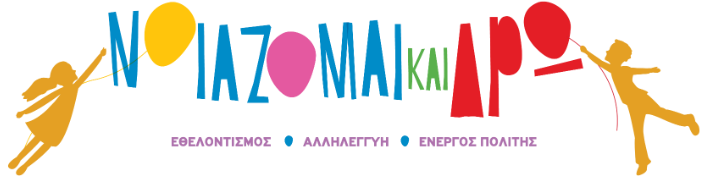 Νοιάζομαι και δρω με την οικογένειαΕθελοντισμός – Αλληλεγγύη – Ενεργός ΠολίτηςΟδηγός για τον εκπαιδευτικό
Παναγιωτα Στρατη
22/12/2019
26
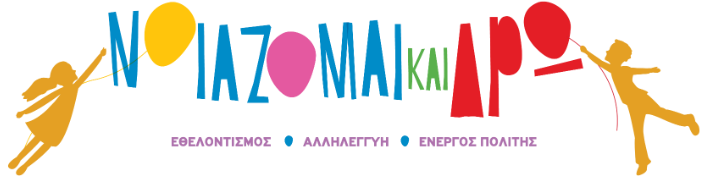 Τι είναι το Νοιάζομαι και δρω: εθελοντισμός – αλληλεγγύη – ενεργός πολίτης είναι εκπαιδευτικό υλικό που απευθύνεται σε εκπαιδευτικούς και μαθητές.

Σκοπός του υλικού αυτού είναι:
 αφενός η κατανόηση των εννοιών και της σημασίας του εθελοντισμού και της αλληλεγγύης, καθώς και της στενής σύνδεσής τους με την ιδιότητα του ενεργού πολίτη, 
αφετέρου η καλλιέργεια στάσεων στην κατεύθυνση της μεγαλύτερης κοινωνικής συμμετοχής και της συνειδητής ανάληψης πρωτοβουλιών για συγκεκριμένες δράσεις, ώστε τα παιδιά να «νοιάζονται και να δρουν».

 Oι δράσεις εθελοντισμού και αλληλεγγύης αντιμετωπίζονται ως εκφράσεις της ενεργού πολιτειότητας και όχι ως «καλές πράξεις».
Παναγιωτα Στρατη
22/12/2019
27
Η συμμετοχή τηςοικογένειας στην τυπικήκαι μη τυπική μάθηση τουπαιδιού
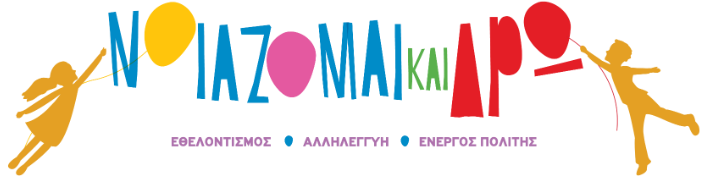 Παναγιωτα Στρατη
22/12/2019
28
Αρχικά οι μελετητές εξέταζαν τη συμμετοχή των γονέων στην εκπαίδευση των παιδιών τους, ενώ πλέον διερευνάται περισσότερο η συμμετοχή τους στη μάθηση. 
Οι διαθέσιμες μελέτες εξετάζουν την αξία και επίδραση της γονεϊκής ή/και της οικογενειακής συμμετοχής κυρίως στην ακαδημαϊκή επίδοση, τη φοίτηση, την υγεία και την ανάπτυξη του παιδιού, καθώς και των μορφών που αυτή λαμβάνει.
Δεν υπάρχουν διαθέσιμα έγκυρα δεδομένα ιδιαίτερα για την επίδραση της συμμετοχής της οικογένειας στην καλλιέργεια αξιών και στάσεων που καθιστούν το άτομο ενεργό πολίτη.
Παναγιωτα Στρατη
22/12/2019
29
Σε μελέτη της Ε. Ναούμ (2014) σχετικά με την επίδραση της γονεϊκής συμμετοχής στο σχολείο, στο πλαίσιο του «Αειφόρου Σχολείου» (το οποίο επίσης προάγει αξίες και στάσεις ζωής),
 προκύπτει 
ότι η ενεργός συμμετοχή των γονέων δρα ενισχυτικά ως προς τους στόχους του συγκεκριμένου προγράμματος, αλλά και συνολικά στη μάθηση και ανάπτυξη των παιδιών.
Παναγιωτα Στρατη
22/12/2019
30
Η γονεϊκή συμμετοχή (parental engagement) σε εκπαιδευτικά περιβάλλοντα ουσιαστικά διαφοροποιείται από τη γονεϊκή εμπλοκή (parental involvement) διότι προϋποθέτει μεγαλύτερη αφοσίωση, δέσμευση και κυριότητα της δραστηριότητας από μέρους του γονέα.
 Με την έννοια αυτή οι γονείς συμβάλλουν στη μάθηση του παιδιού τους στο σπίτι, στο σχολείο και στην ευρύτερη κοινότητα. 
Πρόκειται για μια ισχυρή και δυναμική σύμπραξη, κατά την οποία η οικογένεια και οι εκπαιδευτικοί θεωρούνται ισότιμοι εταίροι, συν παραγωγοί και συν-δημιουργοί της εκπαιδευτικής αλλαγής (Mapp et al. 2017).
Παναγιωτα Στρατη
22/12/2019
31
Πλέον η βιβλιογραφία αναφέρεται στη μετάβαση από τη γονεϊκή εμπλοκή (parental involvement) στο σχολείο προς τη γονεϊκή συμμετοχή (parental engagement) στη μάθηση του παιδιού.
 Η μετακίνηση αυτή αντιπροσωπεύει μια στροφή στην έμφαση από τη σχέση μεταξύ γονέων και σχολείων, στην εστίαση στη σχέση μεταξύ γονέων και της μάθησης των παιδιών τους. 
Η σχέση εντοπίζεται μεταξύ γονέων και σχολείου, ενώ το αντικείμενό της είναι η μάθηση των παιδιών. (Goodall & Montgomery, 2014).
 Είναι σαφές ότι η γονεϊκή εμπλοκή και η γονεϊκή συμμετοχή συνδέονται πάνω σε ένα συνεχές. Δεν είναι πάντοτε εύκολο να διακρίνει κάνεις αν πρόκειται για γονεϊκή εμπλοκή ή γονεϊκή συμμετοχή.
 Σε κάθε περίπτωση οι γονείς μπορούν να αλλάξουν θετικά τη ζωή των παιδιών τους είτε εμπλεκόμενοι στην εκπαίδευση του παιδιού τους είτε συμμετέχοντας στη μάθησή του (“What is parental involvement?”, Education Scotland, National Improvement Hub, March 5, 2018).
Παναγιωτα Στρατη
22/12/2019
32
Σύμφωνα με έρευνες, εκείνο που επηρεάζει περισσότερο από ό,τι η κοινωνικό-οικονομική κατάσταση ή το εισόδημα της οικογένειας τις επιδόσεις ενός μαθητή στο σχολείο είναι η ενεργός συμμετοχή της οικογένειας (Learning Liftoff, 2017). 
Είναι εξαιρετικά κρίσιμο το κατά πόσο η οικογένειά είναι σε θέση:
 α)να δημιουργήσει στο σπίτι ένα περιβάλλον που προάγει τη μάθηση,
 β)να καλλιεργήσει υψηλές –και παράλληλα ρεαλιστικές– προσδοκίες για τις επιδόσεις του παιδιού και τη μελλοντική του σταδιοδρομία και 
γ)να συμμετάσχει ενεργά στην εκπαίδευση του παιδιού στο σχολείο και στην κοινότητα.
Παναγιωτα Στρατη
22/12/2019
33
Η συμμετοχή της οικογένειας στη μάθηση του παιδιού έχει αντίκτυπο στο παιδί, στην οικογένεια, στον εκπαιδευτικό και στο σχολείο. Τα οφέλη που προκύπτουν από τη συμμετοχή της οικογένειας συνοψίζονται ενδεικτικά ως εξής:
Οι επιδόσεις των παιδιών βελτιώνονται ανεξάρτητα από την κοινωνικό-οικονομική κατάσταση, την εθνική προέλευση ή το μορφωτικό επίπεδο των γονέων.
Οι μαθητές παρουσιάζουν υψηλότερες επιδόσεις, πιο τακτική και συνεπή φοίτηση και είναι πιο συνεπείς στην προετοιμασία των μαθημάτων τους και στη μελέτη στο σπίτι.
 Αυξάνονται τα ποσοστά αποφοίτησης των μαθητών από το λύκειο και συνέχισης των σπουδών τους μετά το σχολείο.
Παναγιωτα Στρατη
22/12/2019
34
Αυξάνεται η αυτοπεποίθηση των παιδιών, τα οποία θέτουν υψηλότερους στόχους.
 Οι κοινωνικές δεξιότητες των παιδιών ενισχύονται.
 Τα παιδιά εντάσσονται καλύτερα στη σχολική κοινότητα.
  Οι εκπαιδευτικοί έχουν υψηλότερες προσδοκίες από μαθητές, οι γονείς των οποίων συνεργάζονται με τον εκπαιδευτικό.
Τα παιδιά με διαφορετική πολιτισμική ταυτότητα επιτυγχάνουν καλύτερες επιδόσεις όταν οι γονείς και οι εκπαιδευτικοί συνεργάζονται για να γεφυρώσουν το κενό ανάμεσα στην κουλτούρα του σπιτιού και σε εκείνη του σχολείου.
Παναγιωτα Στρατη
22/12/2019
35
Η πρόοδος των μαθητών είναι σταθερή όταν οι γονείς τους συμμετέχουν
σε σχολικές εκδηλώσεις, αναπτύσσουν μια σχέση συν-εργασίας με τους
εκπαιδευτικούς και παρακολουθούν τις εξελίξεις στο σχολείο των παιδιών
τους.

• Οι μαθητές γυμνασίου και λυκείου, των οποίων οι γονείς εξακολουθούν
να συμμετέχουν στο σχολείο κάνουν καλύτερες μεταβάσεις από τη μία
εκπαιδευτική βαθμίδα στην άλλη, διατηρούν τις καλές τους επιδόσεις και
αναπτύσσουν ρεαλιστικά σχέδια για το μέλλον τους. Αντίθετα, μαθητές
των οποίων οι γονείς δεν συμμετέχουν στο σχολείο, έχουν περισσότερες
πιθανότητες να εγκαταλείψουν την εκπαίδευση.
Παναγιωτα Στρατη
22/12/2019
36